Sound  ScienceResearch  Task
WELCOME  BACK!
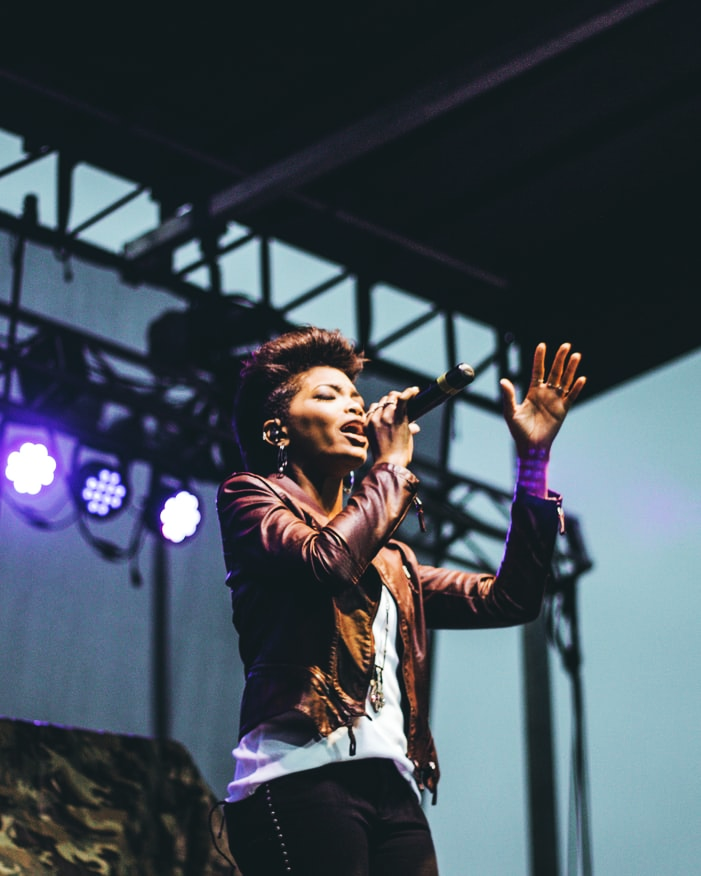 Friday  26th  February

You  can  record  findings  in  your  writing  book,  
or  
download  today’s  worksheet.
Amazing  Sounds!
Today,  we’re  going  to  find  out  some  astonishing  facts  by:

Reading  information  and  Watching  videos
Each video clip gives you a lot of general information.  

The  reading  passages  contain  key  facts  too.

USE  THEM  BOTH  TO  WRITE  A  SHORT  SUMMARY  ABOUT  EACH  ITEM
Research  The  Sound  Science  Behind  Each  Item
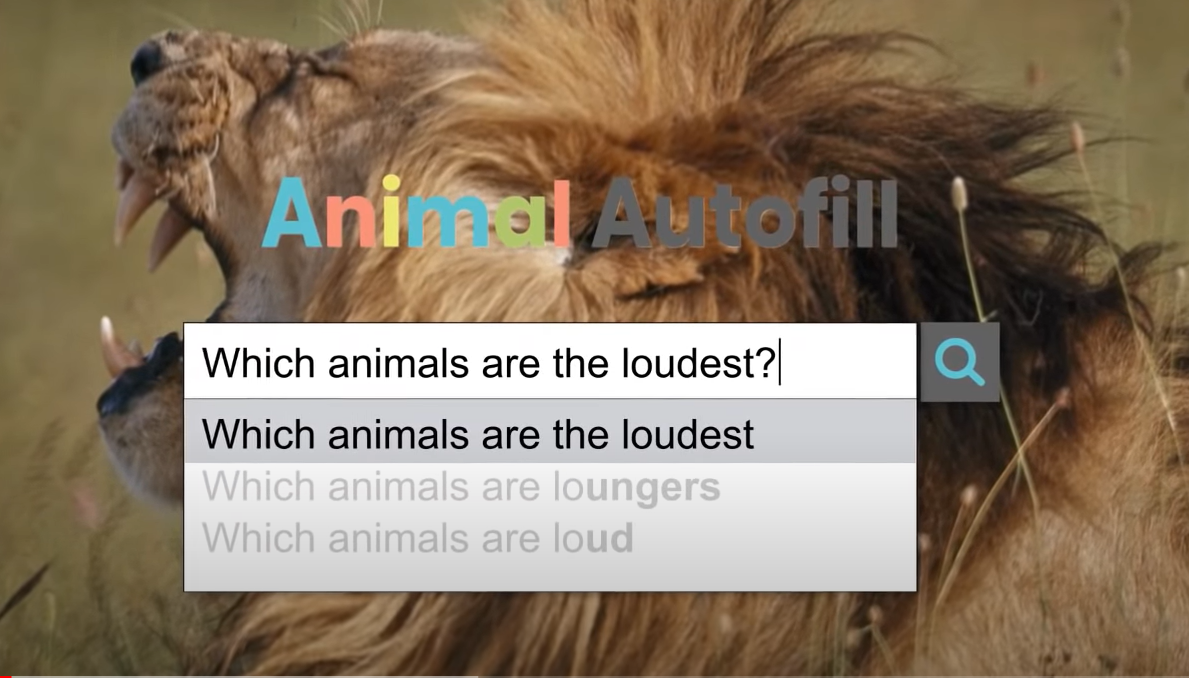 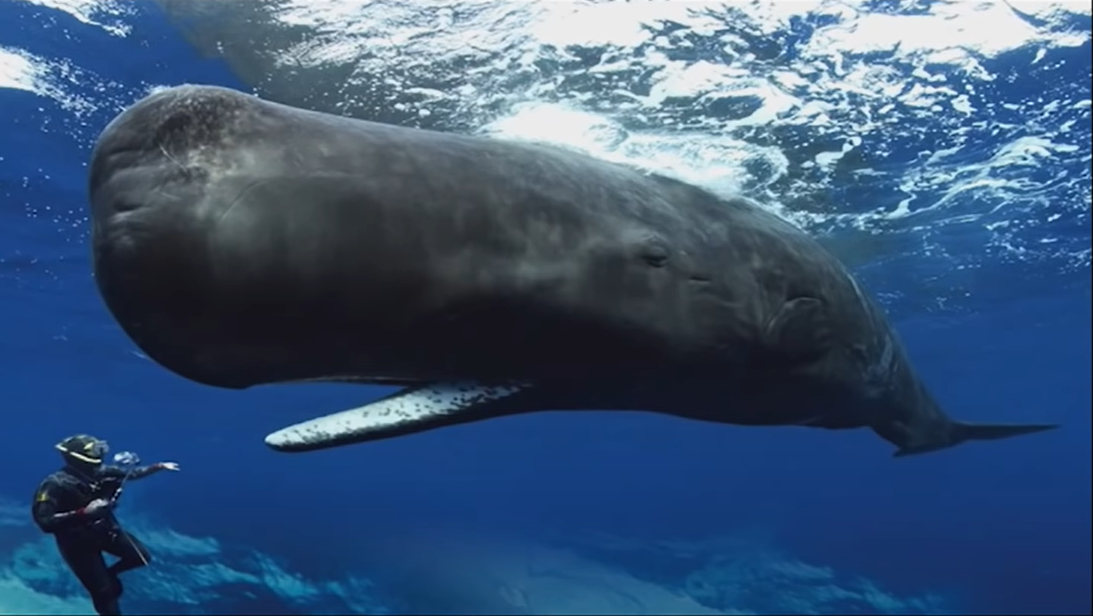 Quick Video
Sperm Whale
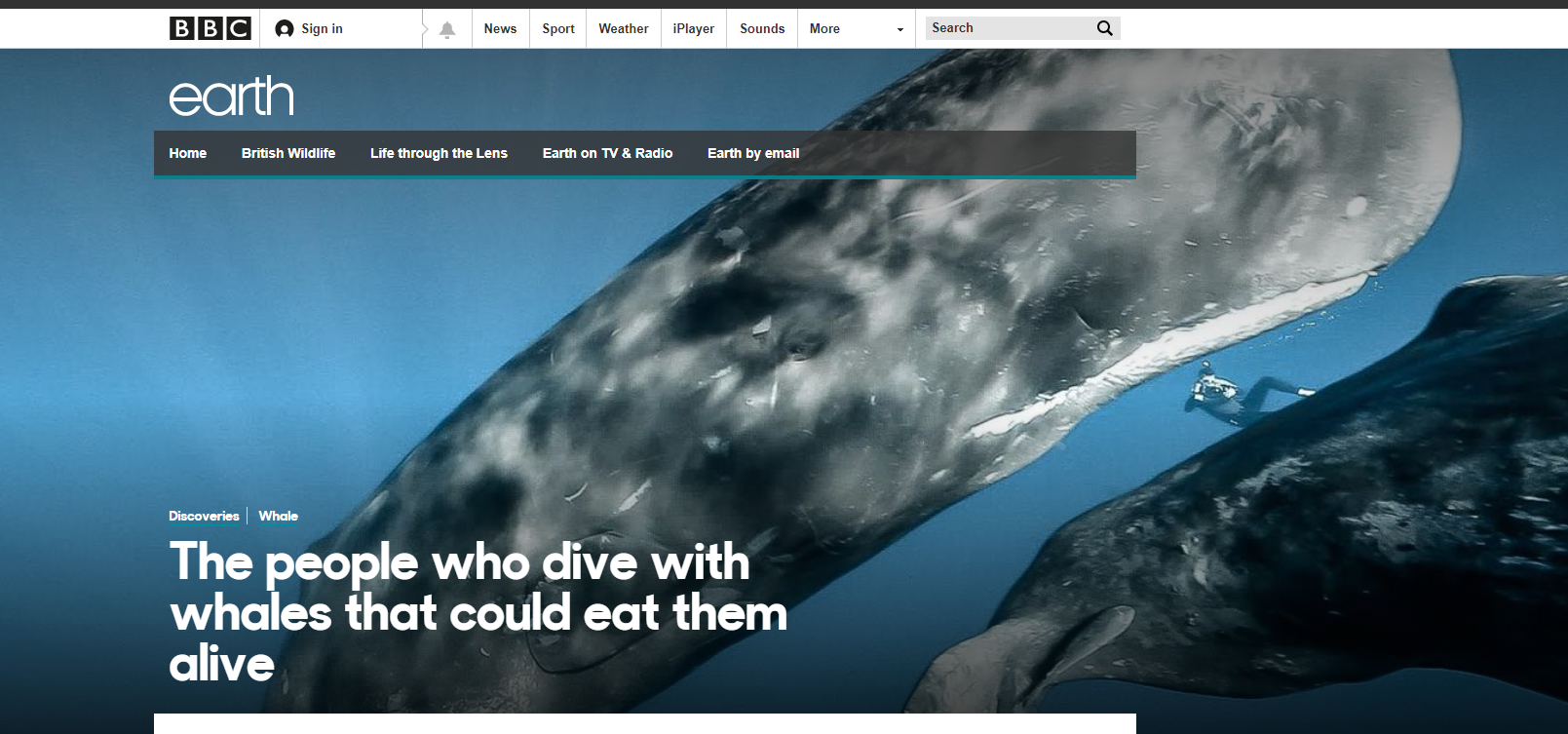 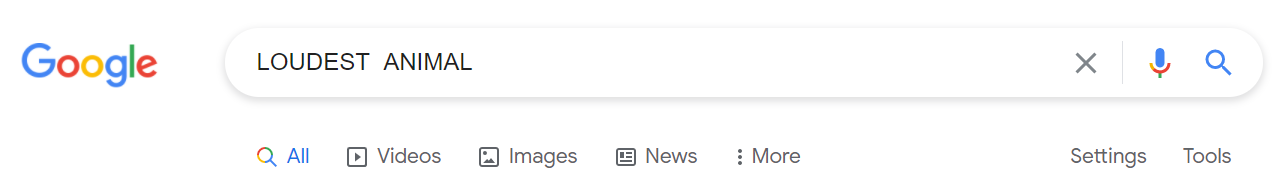 Research  online  yourself
Reading
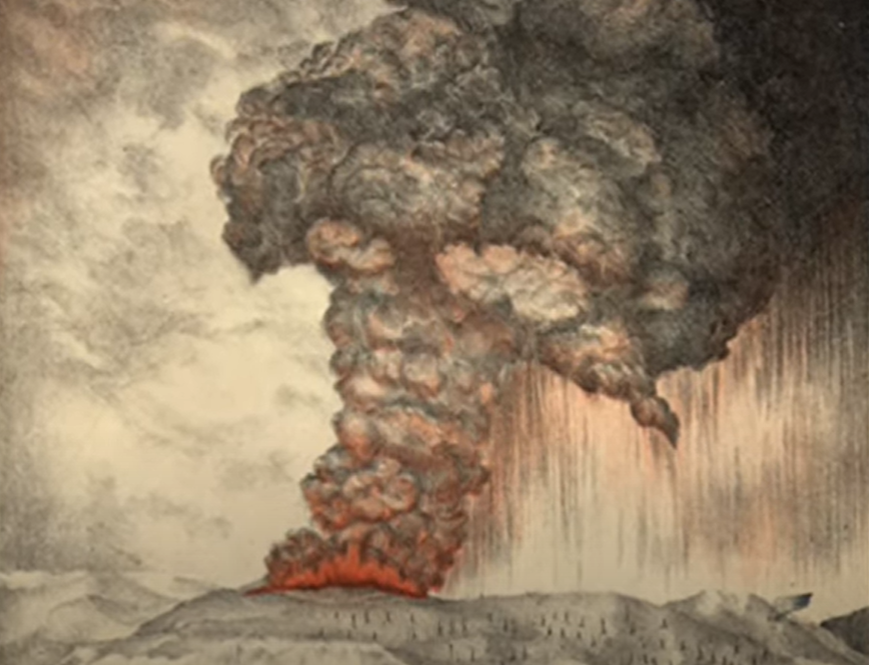 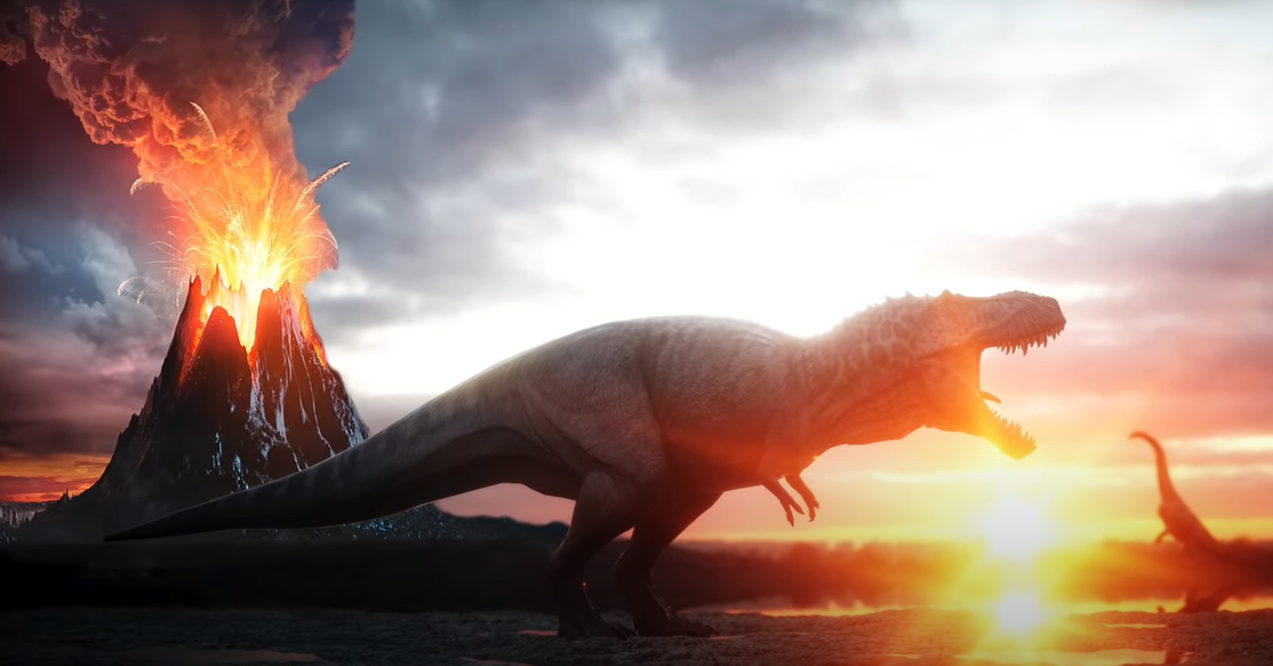 Volcano Facts Video
Quick Video on Krakatoa
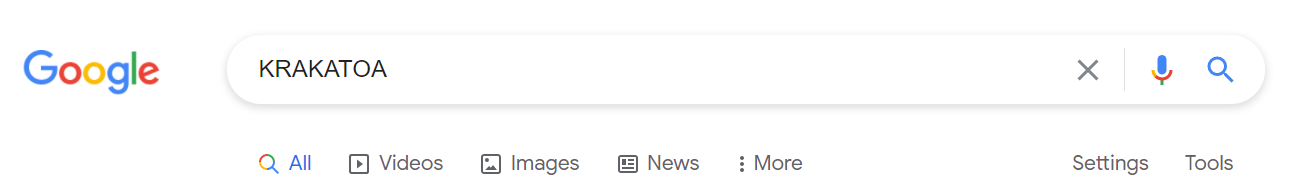 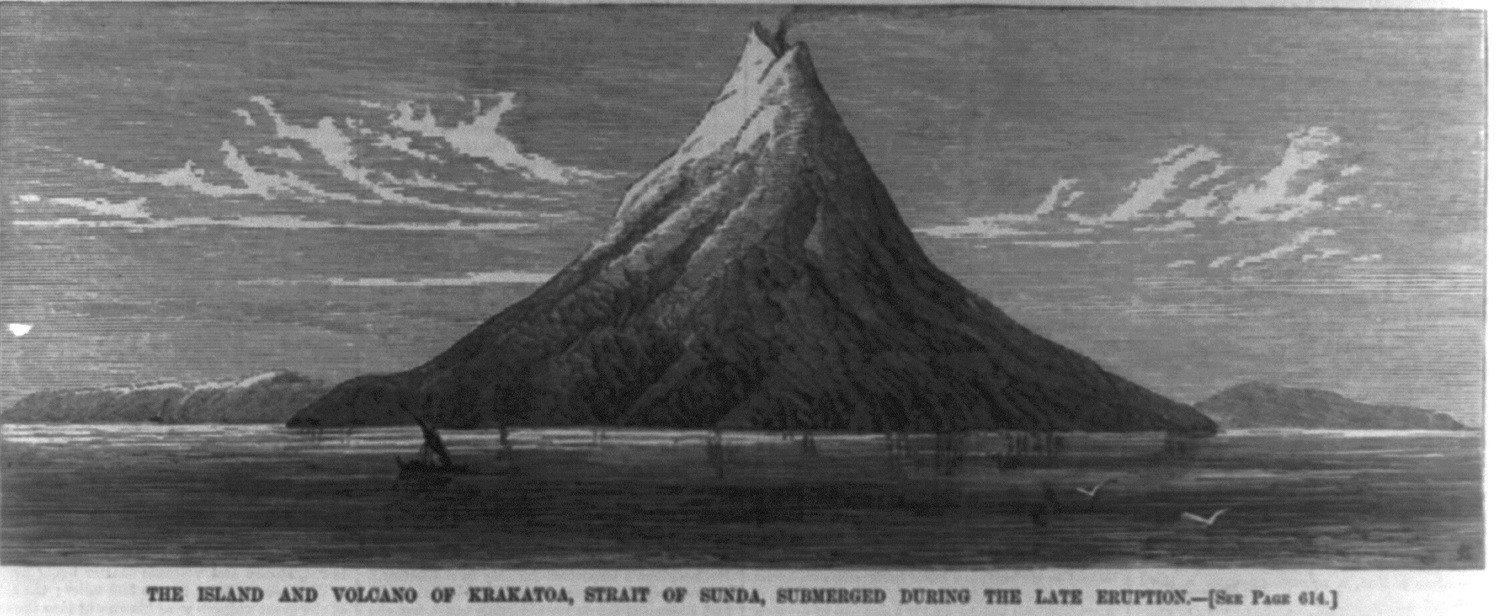 Reading about the blast !
Research  online  yourself
Remember  in  your  writing:
Capital Letters  and  full-stops. 
Exclamation marks for amazing facts !

High quality sentences with key facts, figures and dates.

Try using a ‘Did you know that…?’ question to blow the reader away with an outstanding  piece of information!
7
LI:  I can summarise information
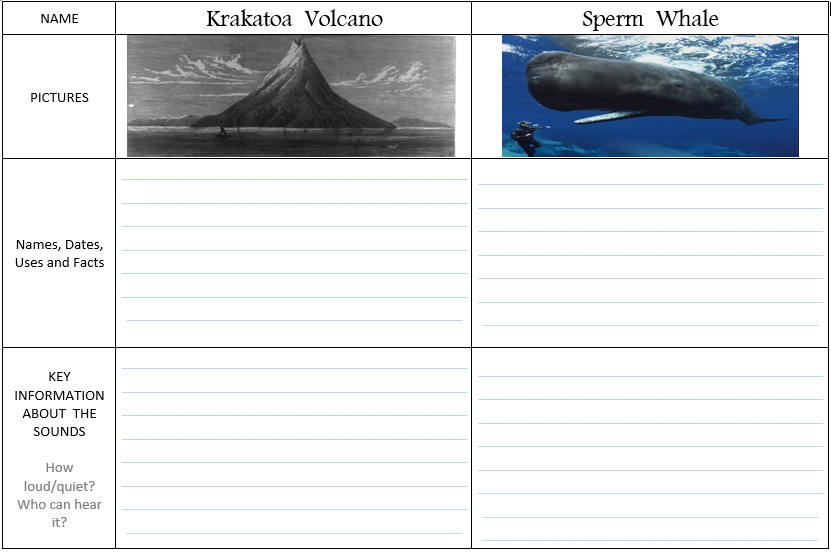 Aim for your best writing.

Keep your tall and short       letters clear.

Use commas to separate the parts (clauses) in your sentences.
8
Some  ideas  which  you  could  research  yourself
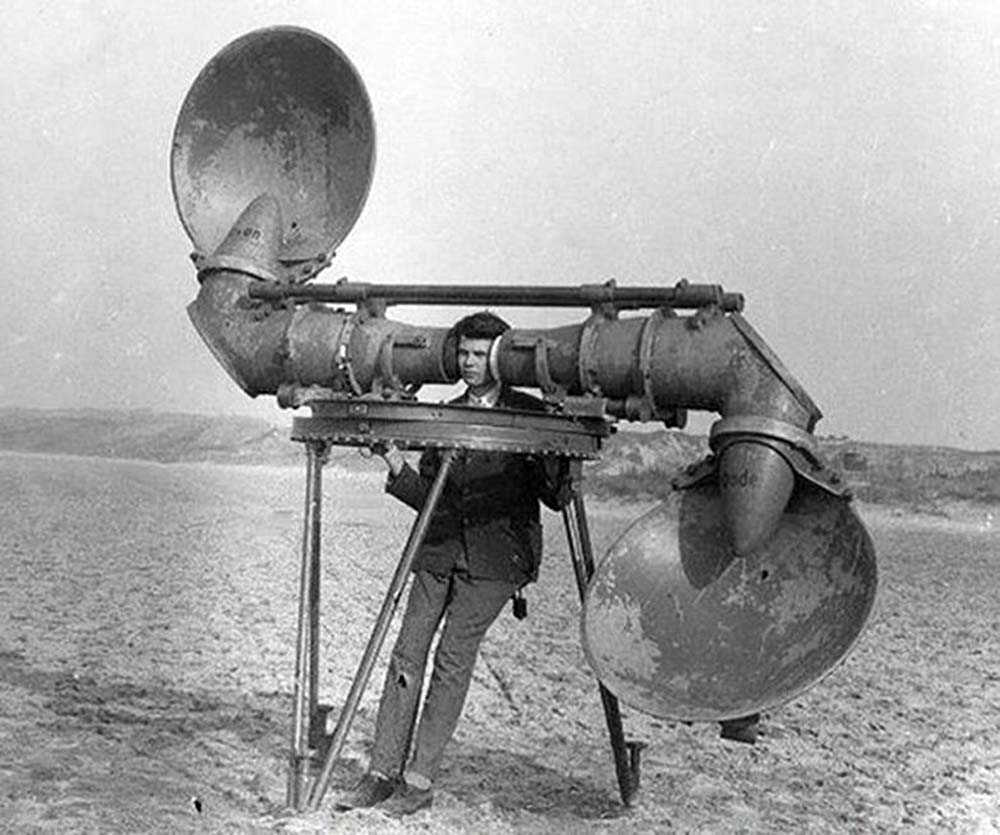 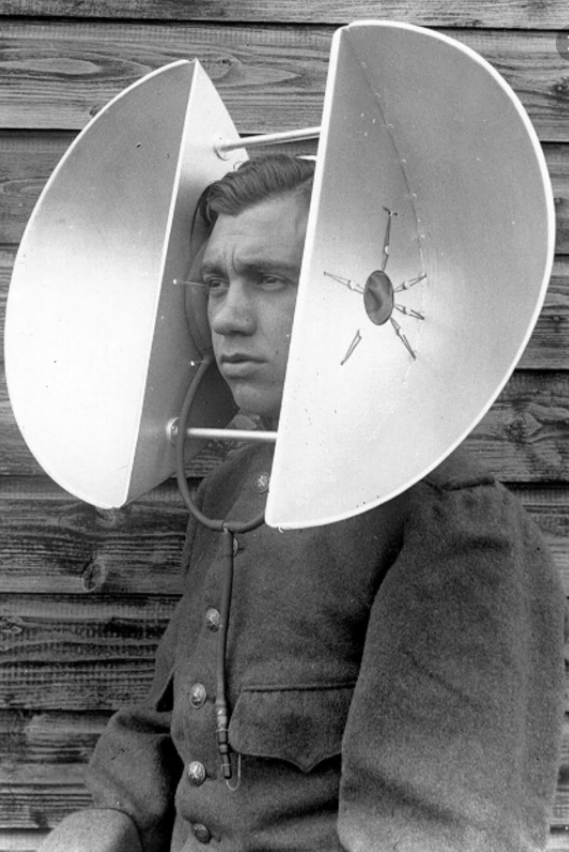 What’s the highest or lowest note ever sung by a human ?
What’s going on in these old photos ?
What  is  ultrasound and what is it used for ?
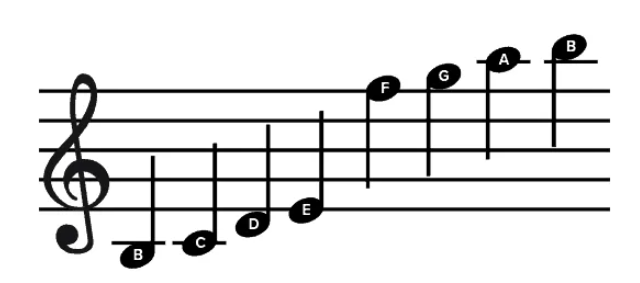 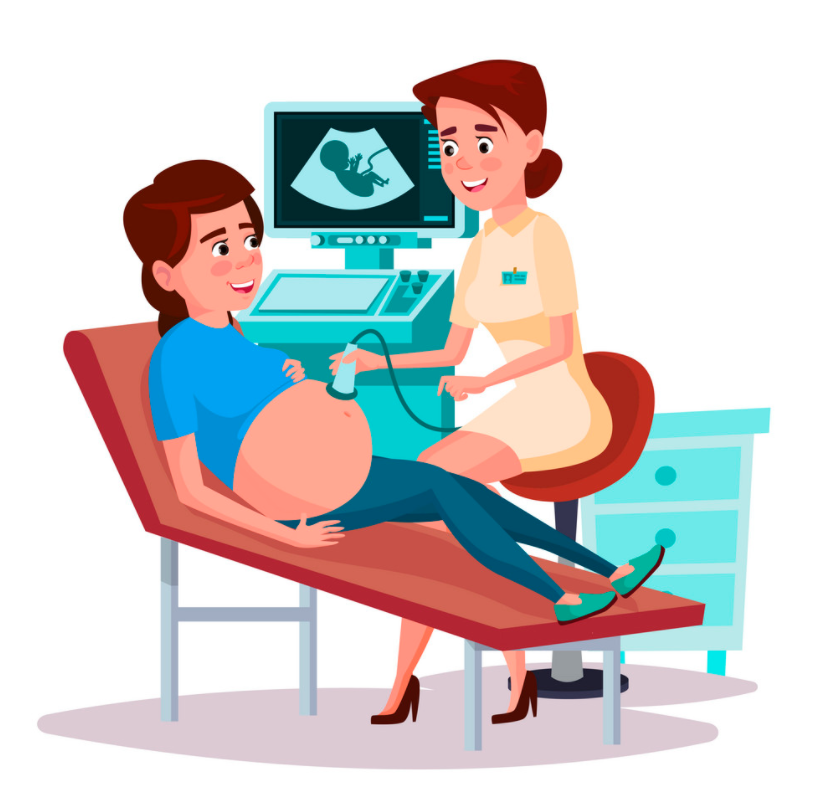 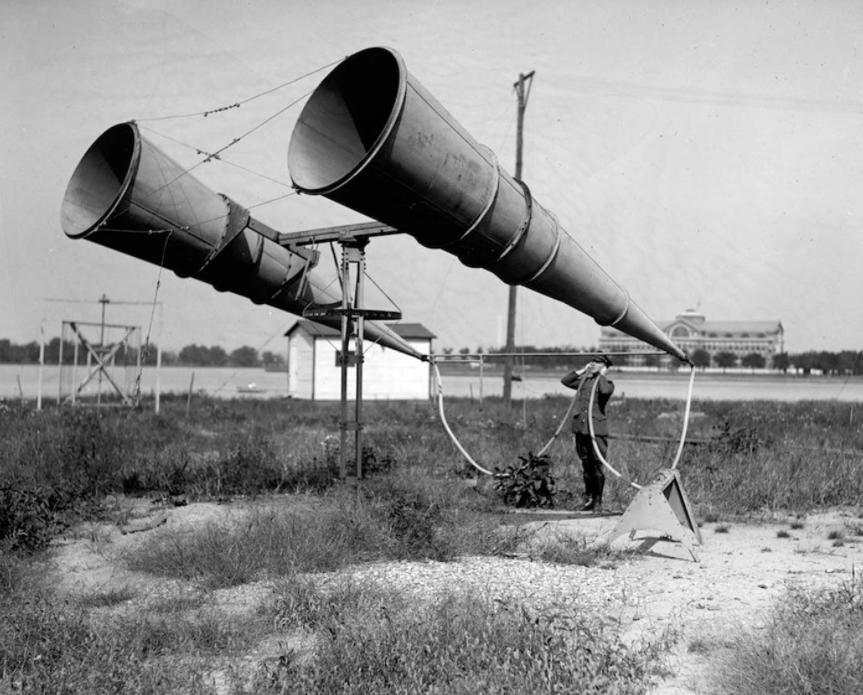 How do crickets and grasshoppers use sounds ?
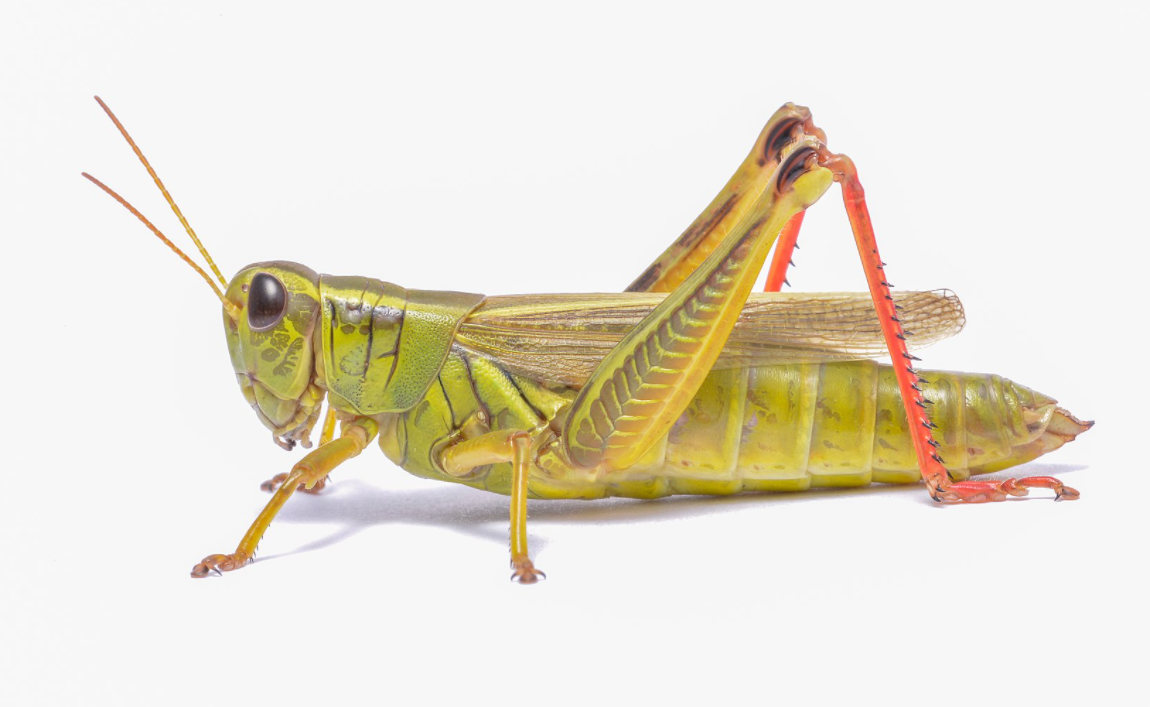 9
When  searching  online…
Research answers from more than one website. 
 
Are you regularly finding the same results, or are you finding differences ?
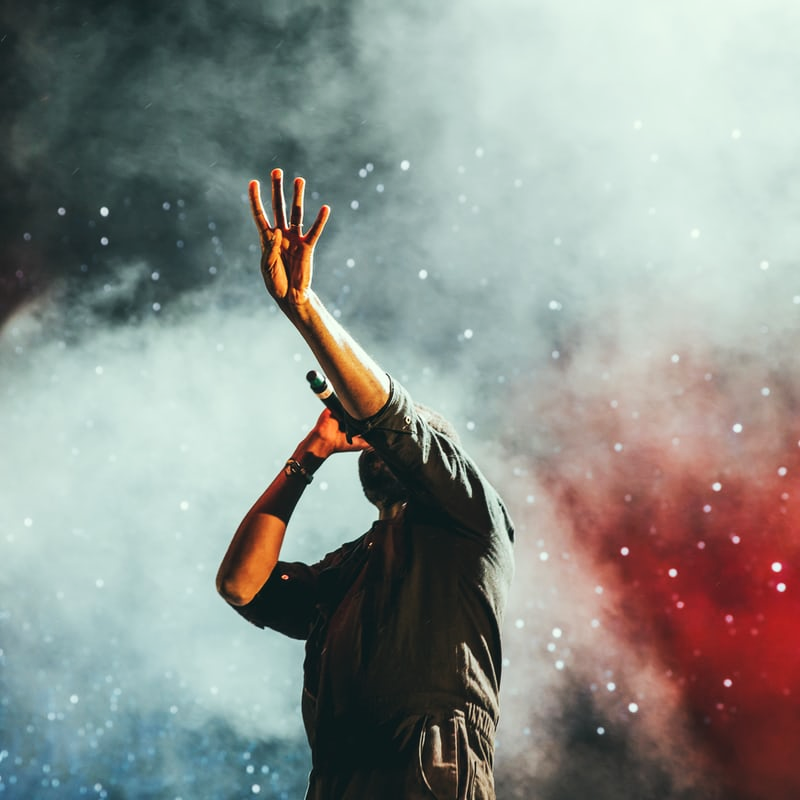 Be aware that some of the things you see or read on the internet are someone’s opinion, and not always fact.
10
JUST  FOR  FUN !
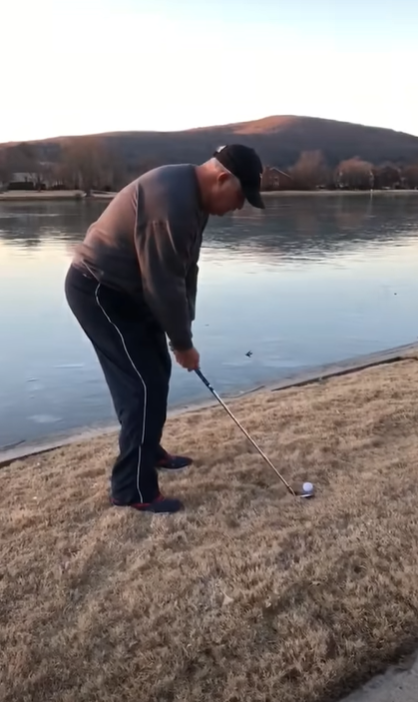 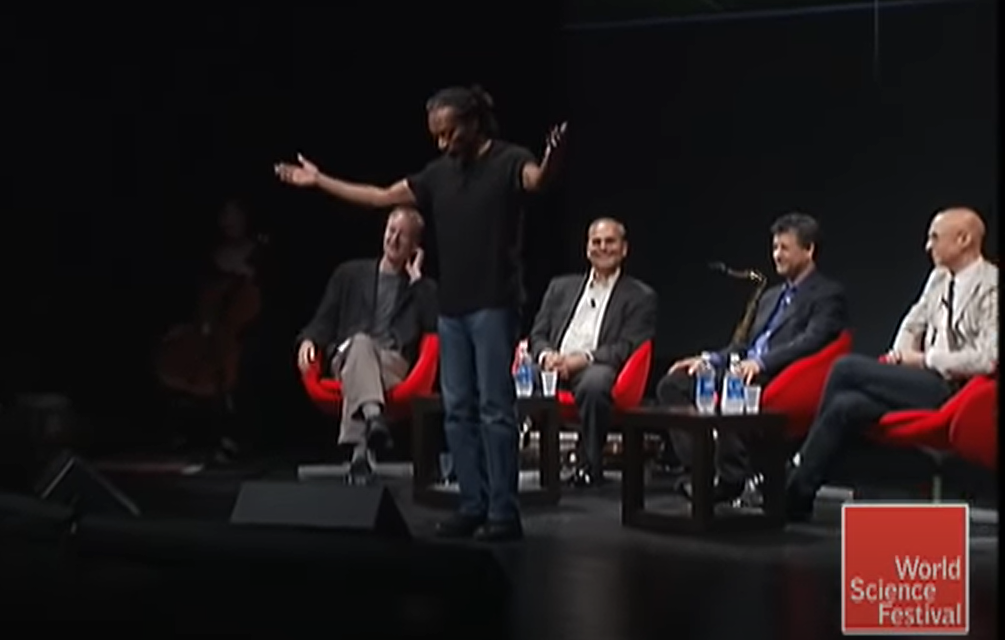 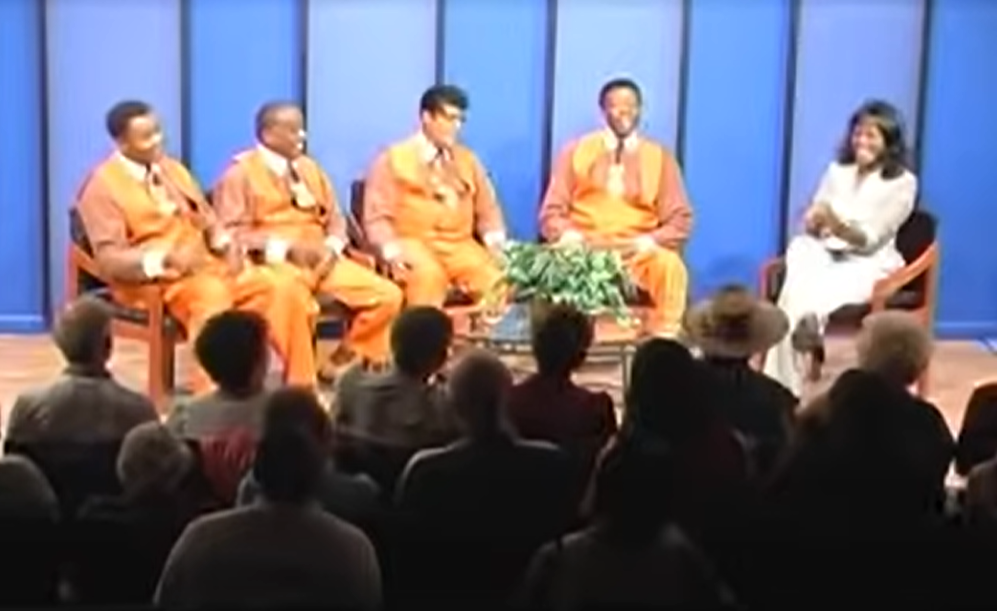 Male  Quartet  Group
The  Power  
of  
The  Pentatonic  Scale
Golf Ball Hitting Ice
11
THANKS!
I hope you enjoyed the lesson.



Any questions?
Send Mr. Fletcher a message on Dojo
12